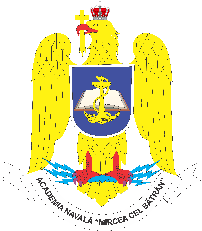 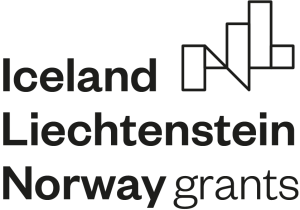 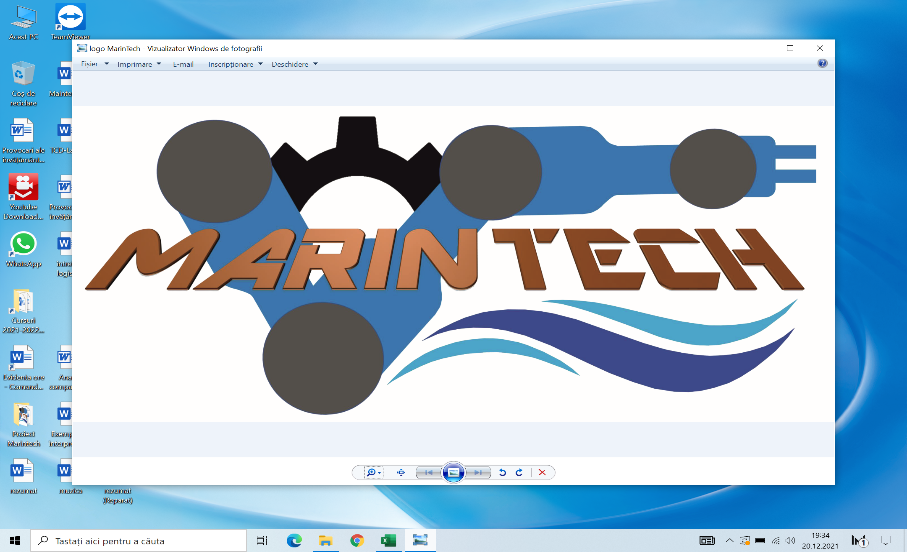 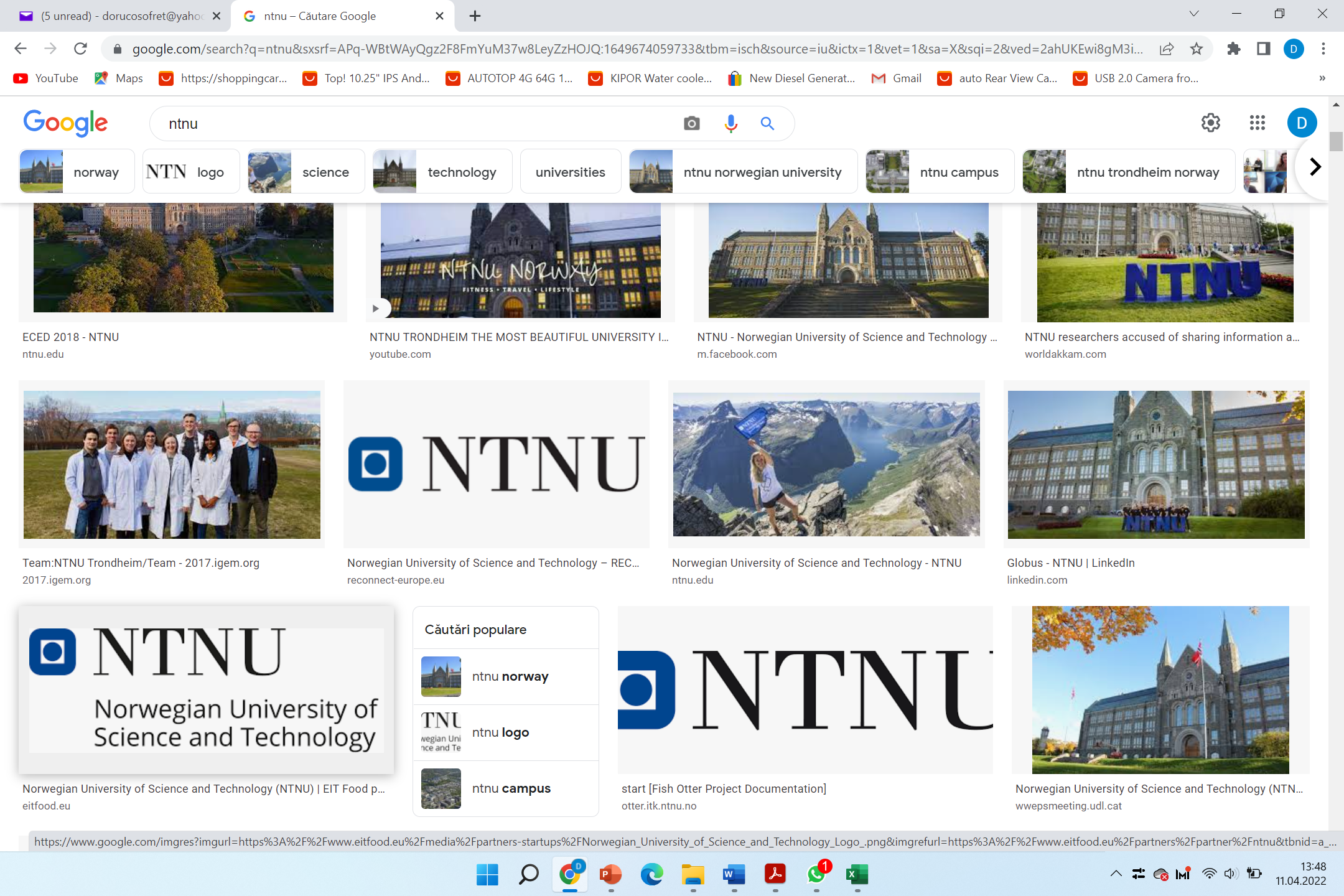 Romanian - Norwegian Strategic Cooperation in Maritime Higher Education for enhancement human capital and knowledge base in field of marine intelligent technologies C5. “Joint Summer School on innovative applications of Robotics and Machine Learning in maritime industry” - NTNU
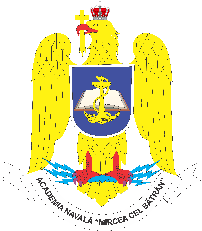 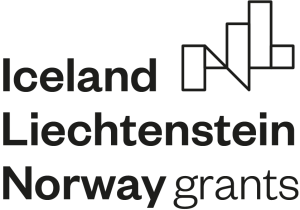 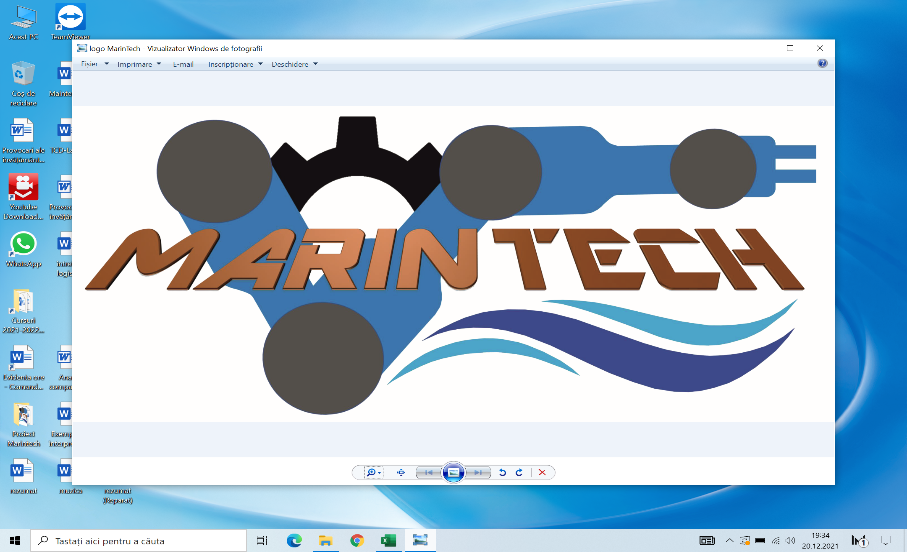 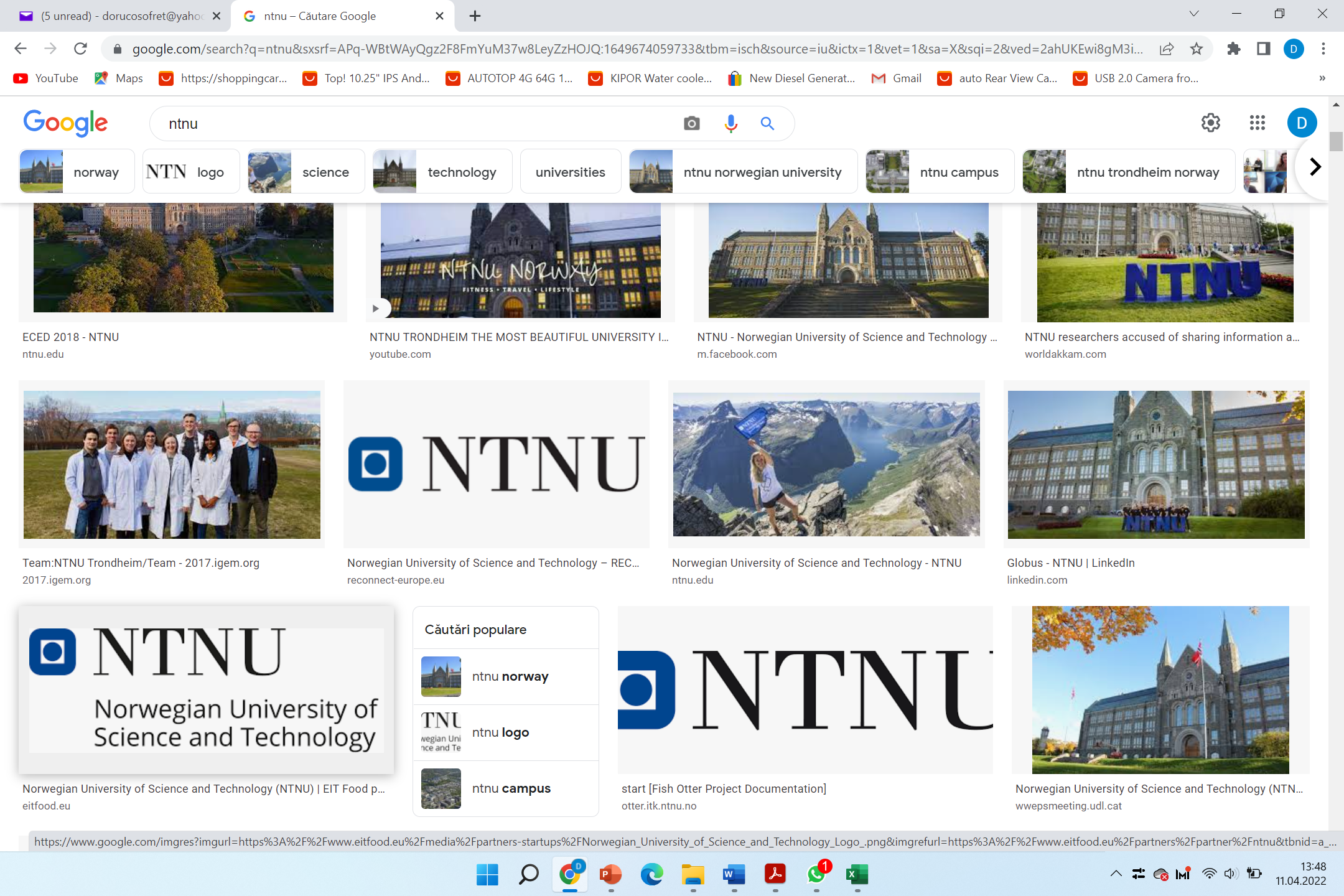 MEETING AGENDA
Monday, Sept 5th
11.00 -13.00
 Welcome, activity registration, team members acquaintance; 
 Kick-off meeting, Opening welcome, project coordinators induction (MBNA);
 Partner teams’ acquaintance and short induction of the partner institutions (each partner).
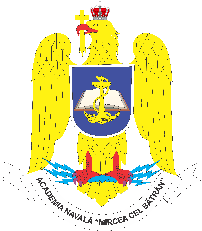 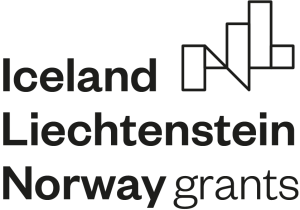 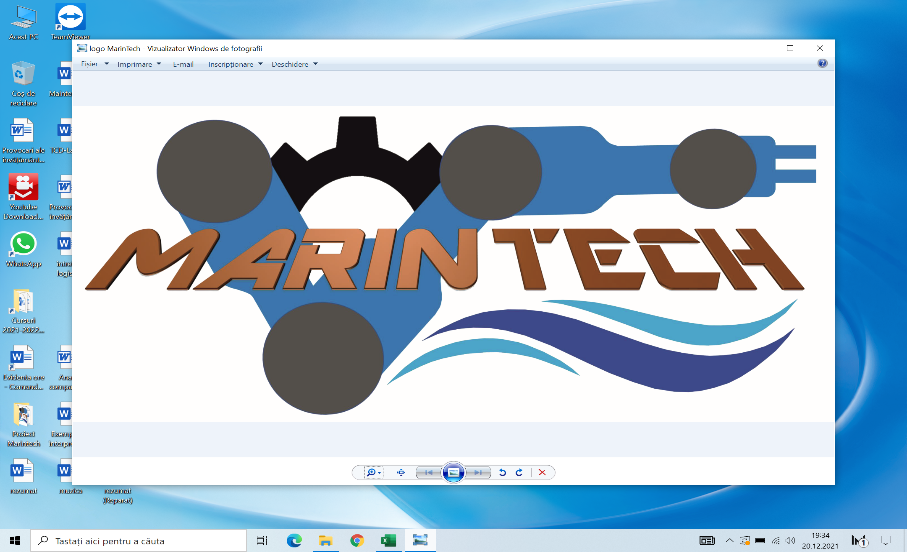 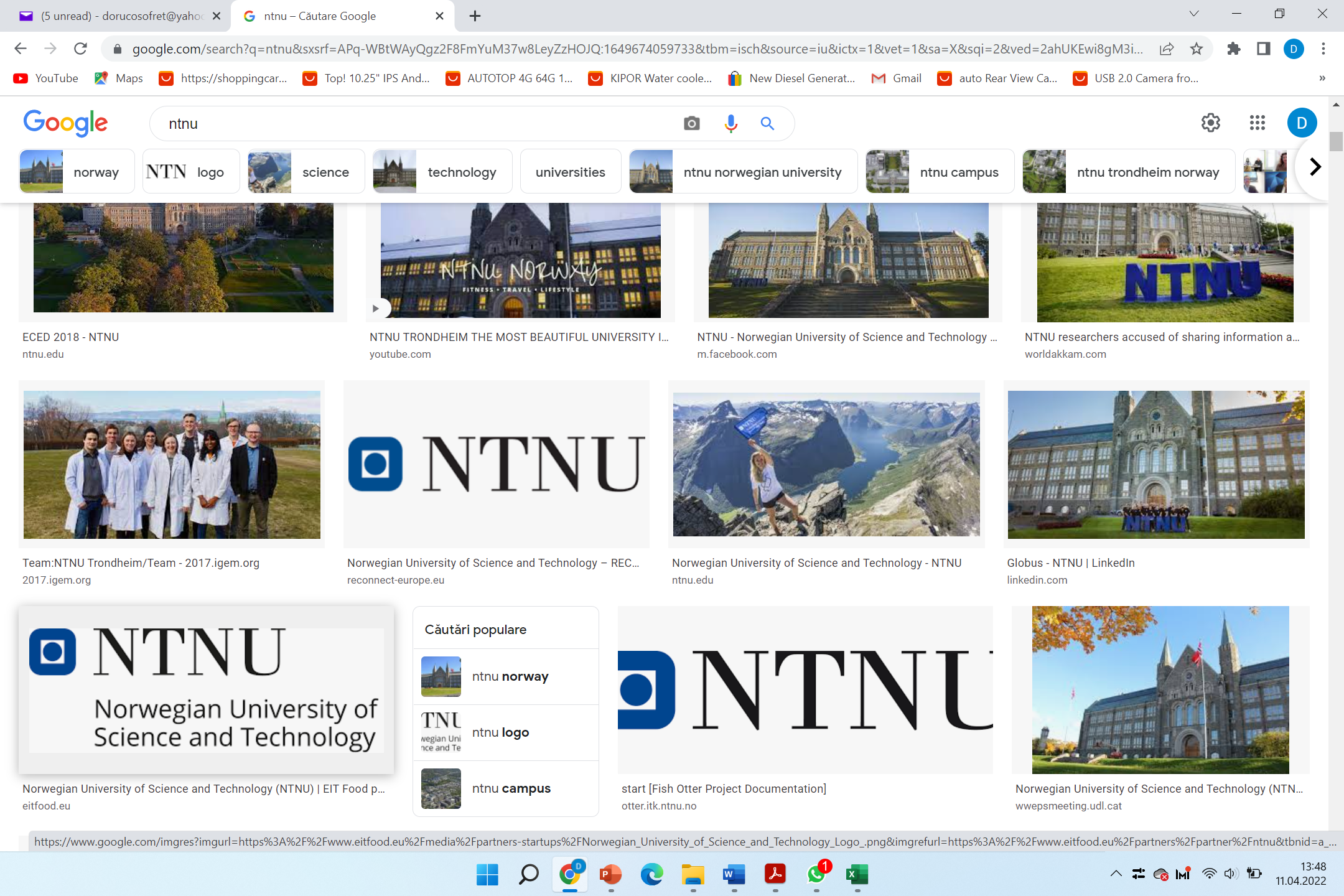 Monday, Sept 5th  14.00 -19.00
Digital twin concept and function: 
Digital twin for marine operation; Machine learning introduction: topics covered: machine learning concept, history, classification, and applications; Digital twin systems in NTNU Åalesund; Machine learning for ship autonomy.
Classroom: Fyrtårnet 1, main building. 
Map: https://www.ntnu.edu/map
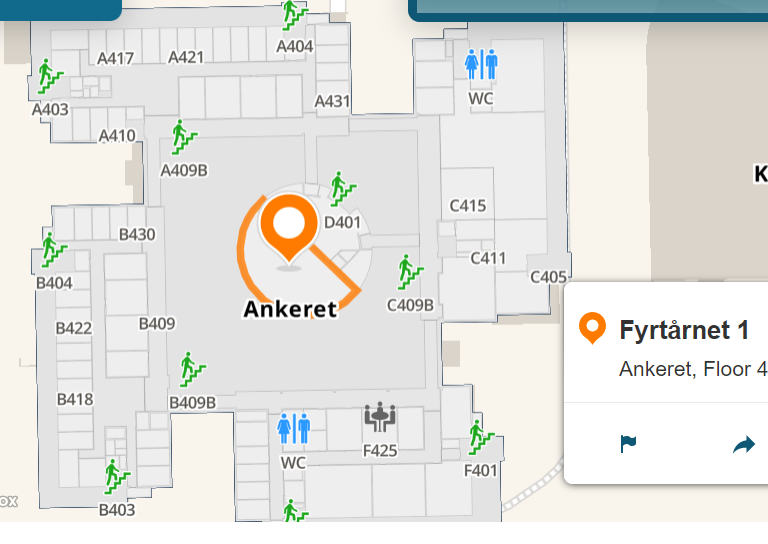 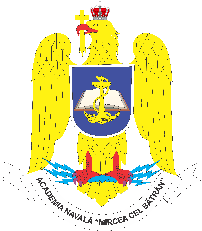 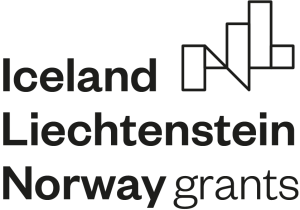 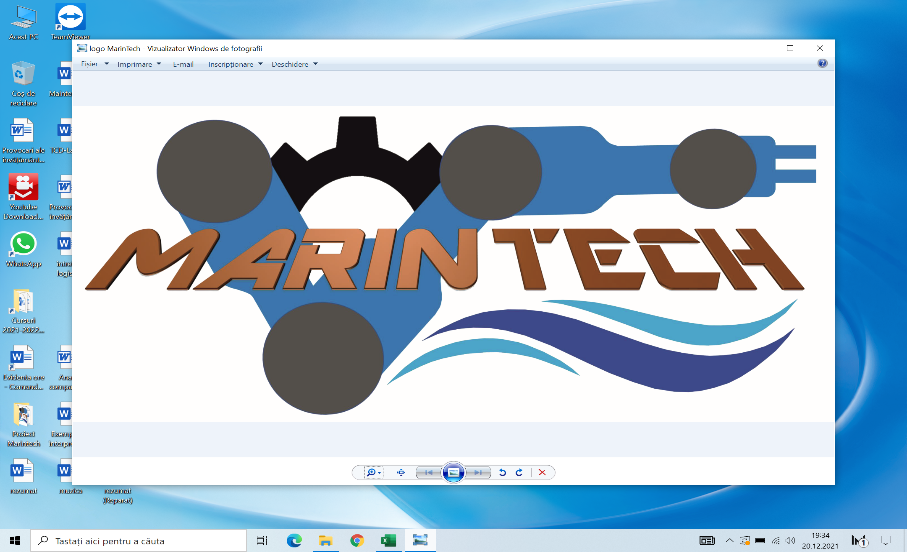 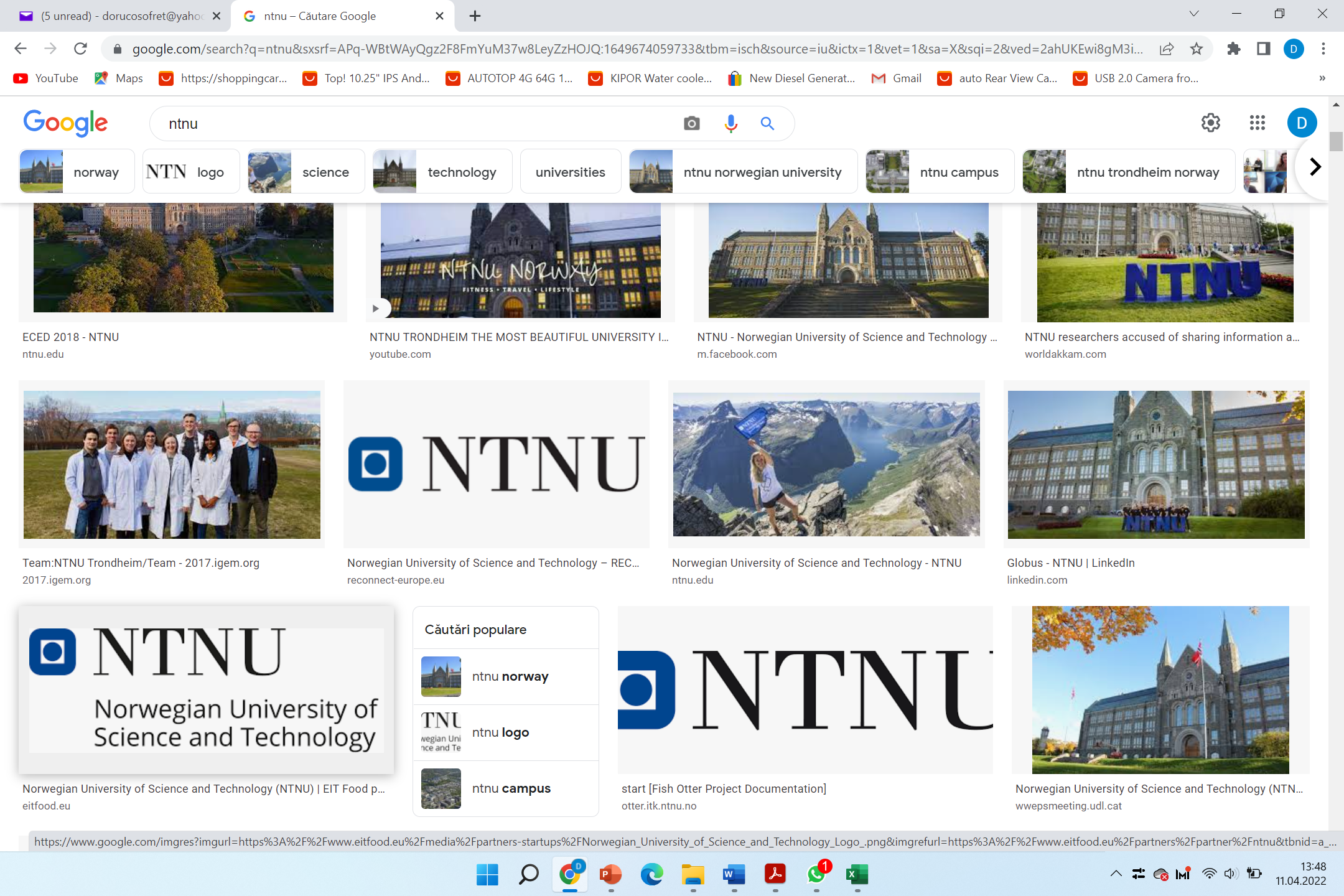 Tuesday, Sept 6th   09.00 – 17.00
 Co-simulation: the fundamental of digital twin system;
 Neural network introduction; Co-simulation platform in NTNU Ålesund; VICO system installation and simple practices); Feedforward neural network for ship autonomy
Classroom: A334, main building. 
map https://www.ntnu.edu/map
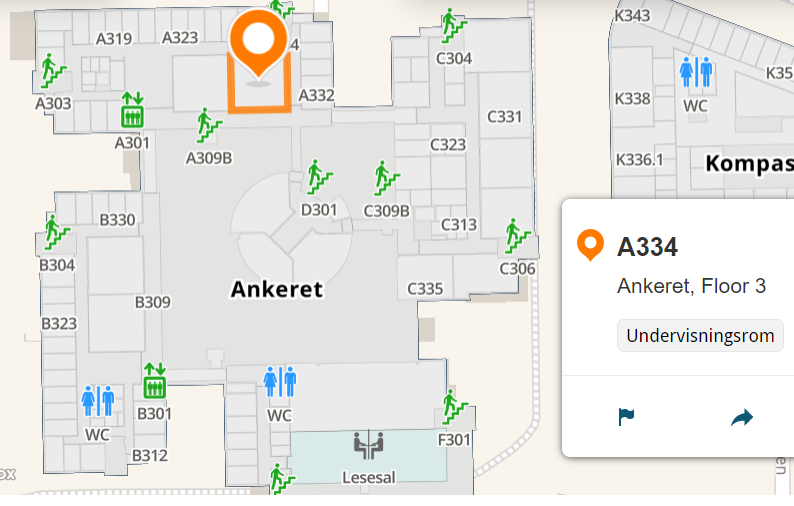 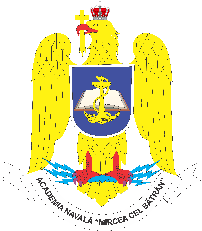 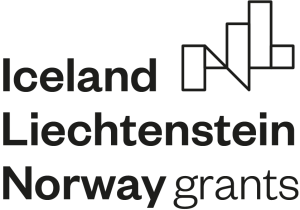 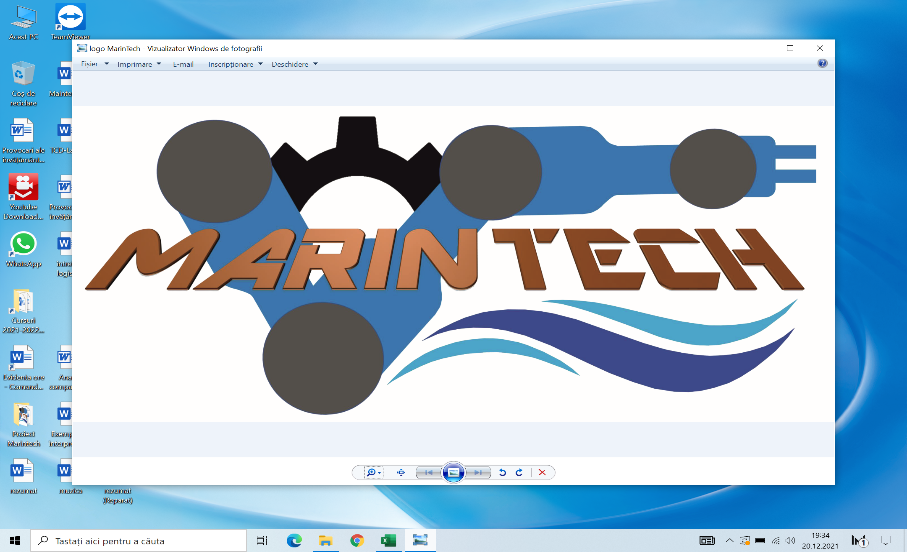 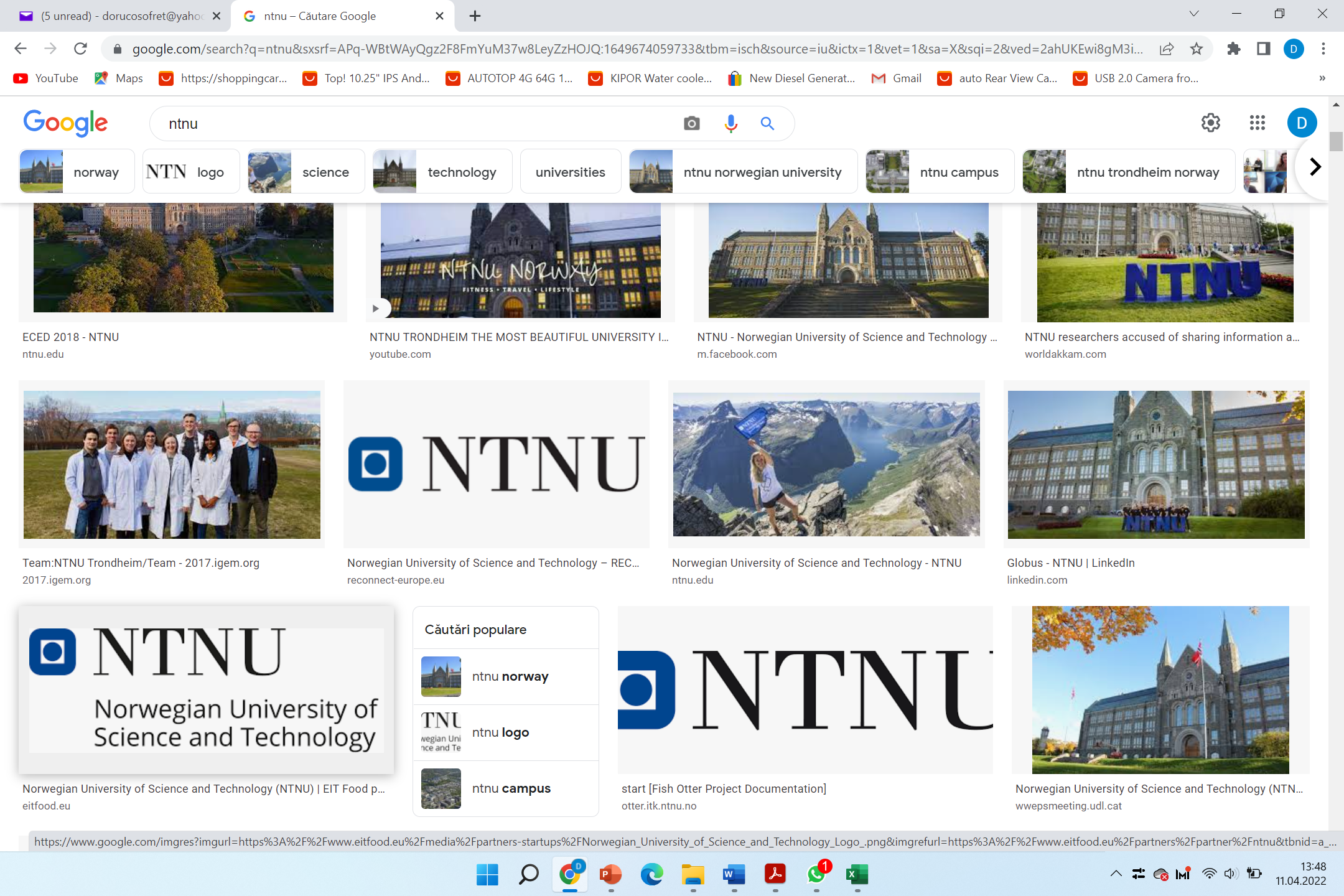 Wednesday, Sept 7th   09.00 – 17.00
Co-simulation of the marine system using VICO; 
Time: 09:00 – 11:00 : Visit OSC AS (Dr. Tongtong Wang); Visit NTNU research lab (Dr. Tongtong Wang)
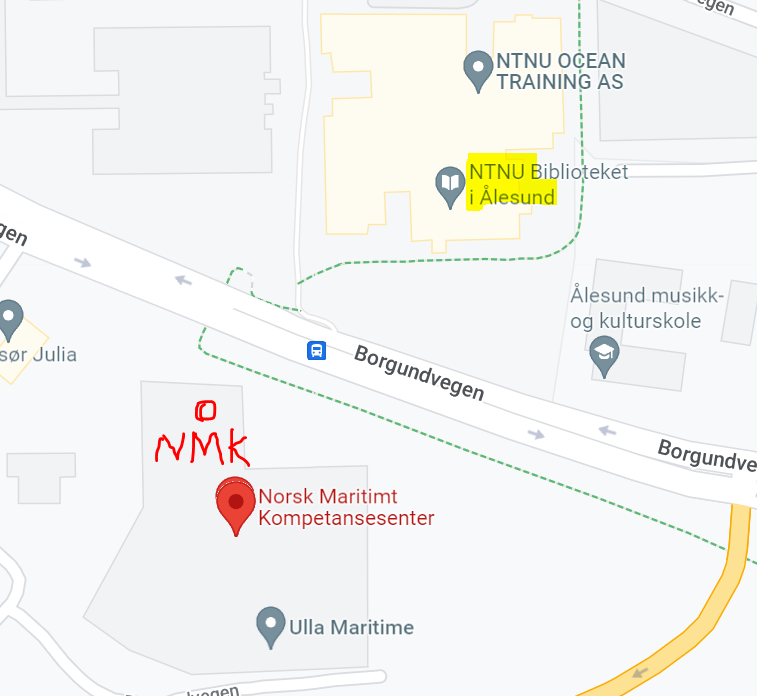 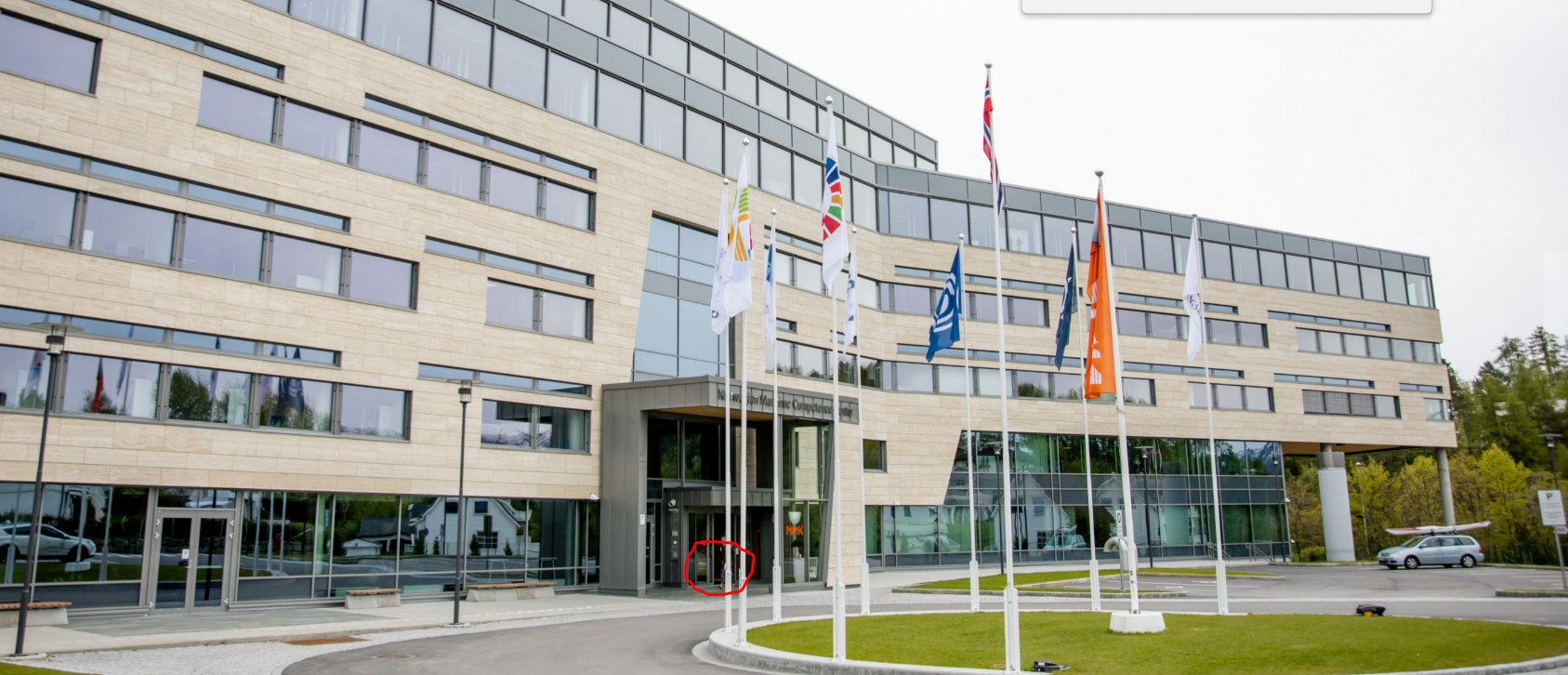 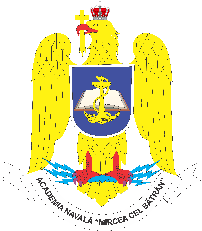 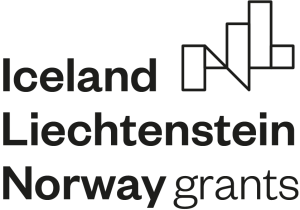 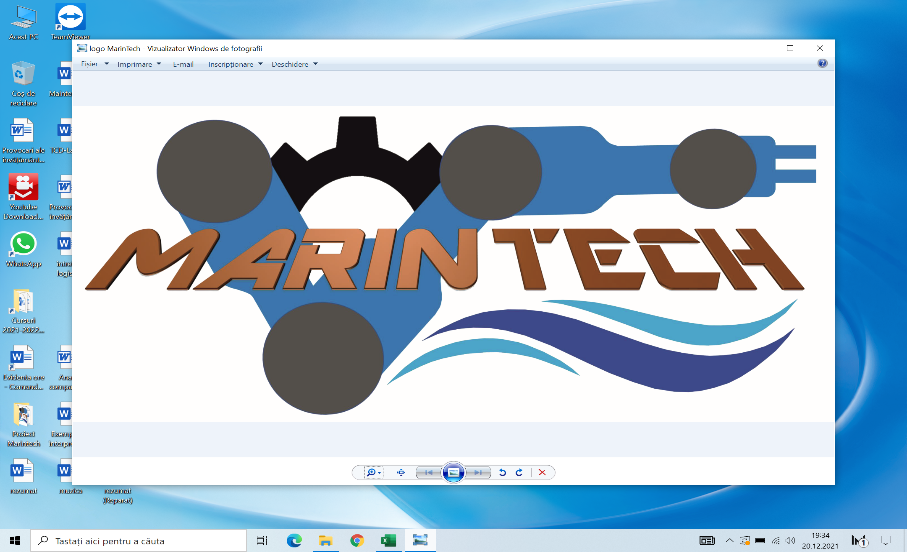 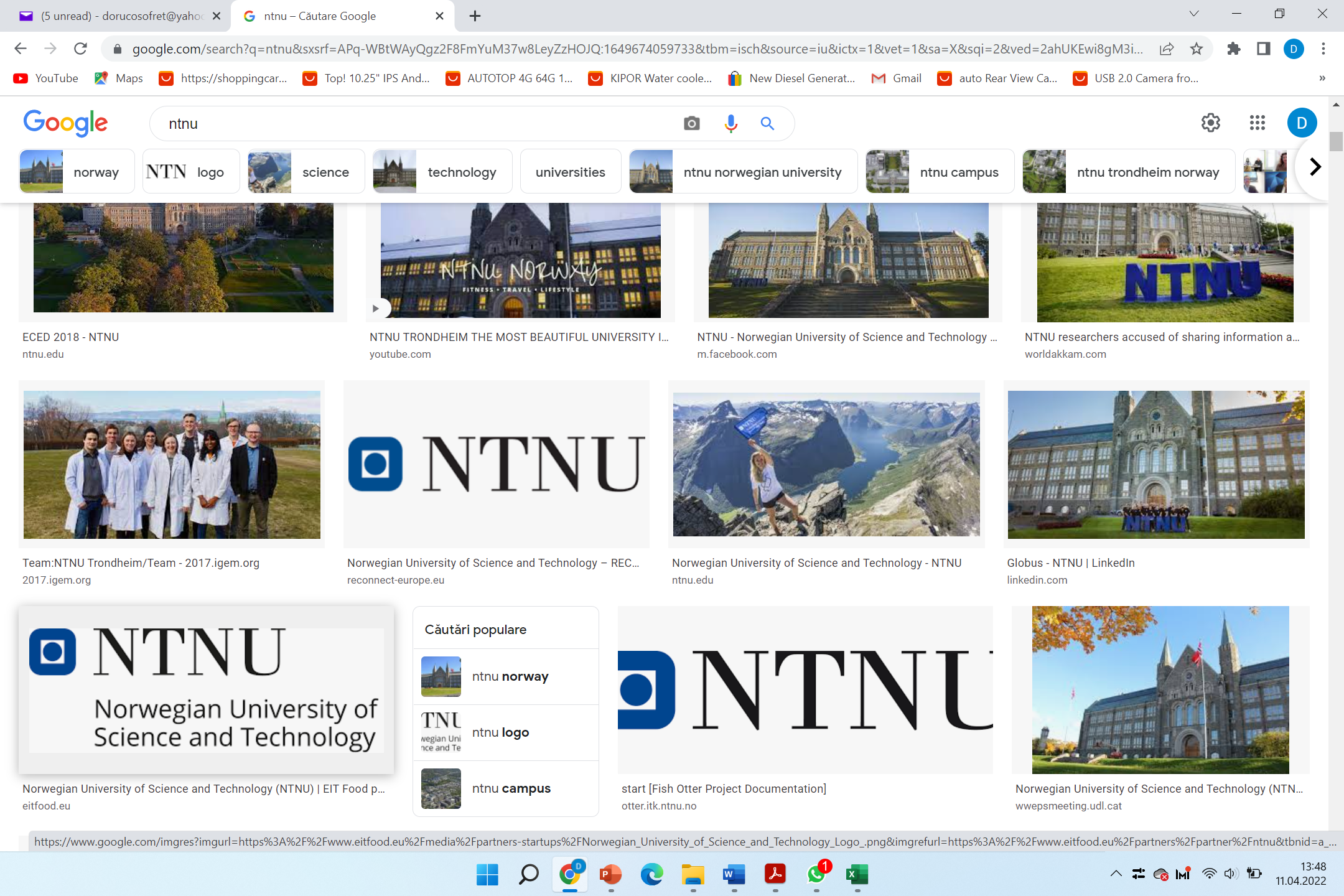 Wednesday, Sept 7th   09.00 – 17.00
Co-simulation of the marine system using VICO; 
Time: 11:00-17:00 :
Lecture: Parameter identification techniques;
 Case study of co-simulation of the R/V Gunnerus vessel; 
a Case study of parameter identification
 of R/V Gunnerus vessel
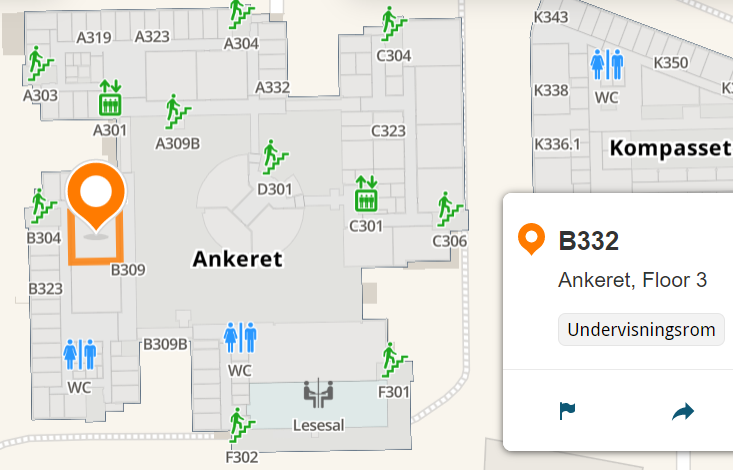 Classroom: B332, main building. 
Map: https://www.ntnu.edu/map
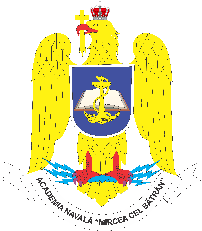 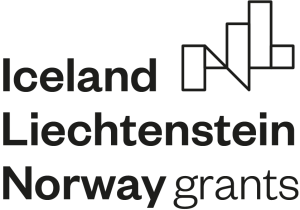 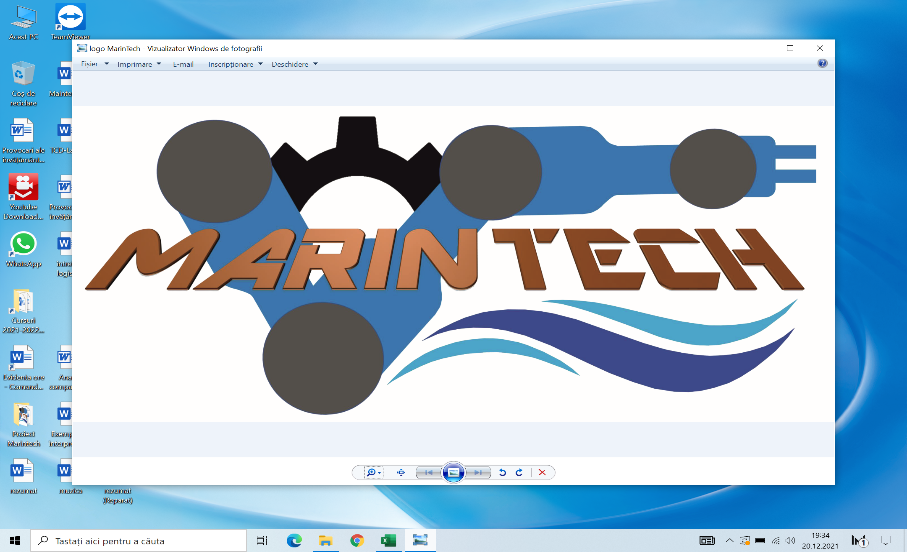 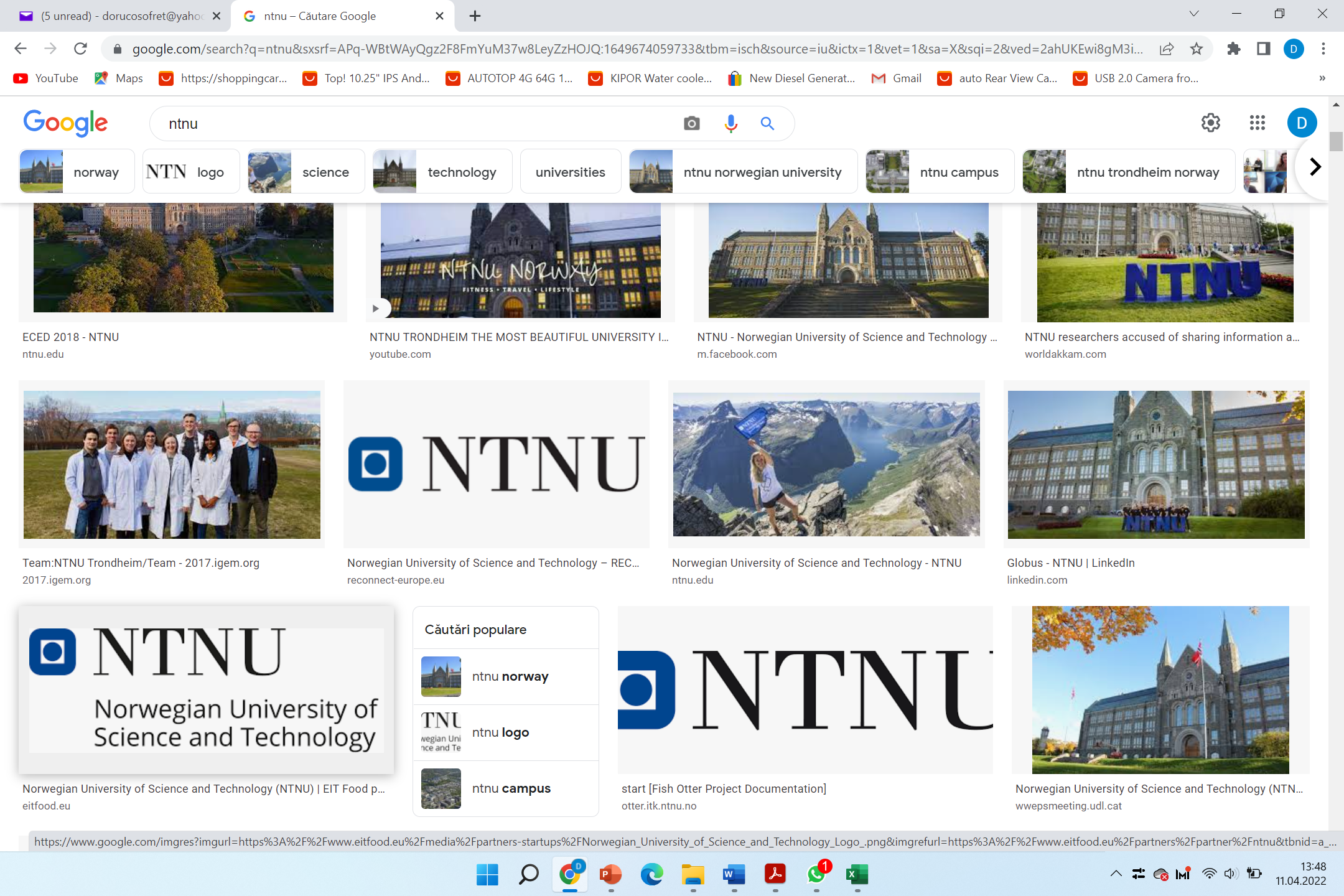 Thursday, SEPT 8th  09.00 – 17.00
 Onboard support tools based on VICO; Introduction to deep learning;
Lecture: Ship motion prediction introduction and implementation in Vico.
Classroom: A334, main building. 
Map: https://www.ntnu.edu/map
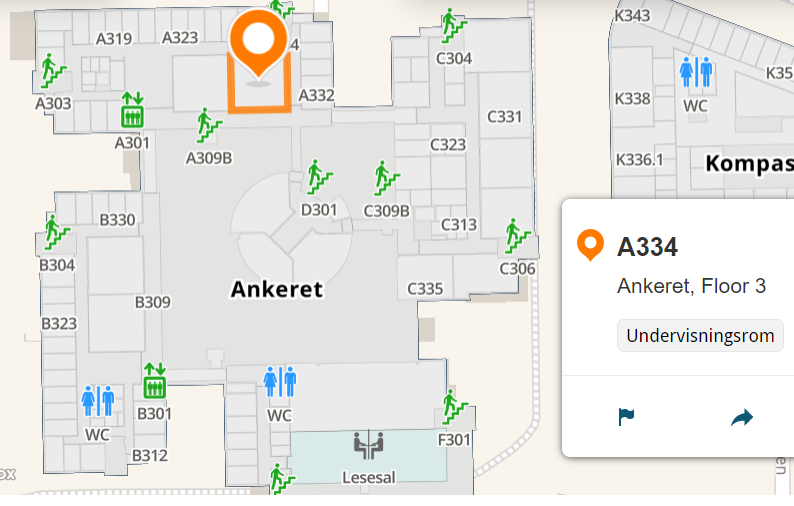 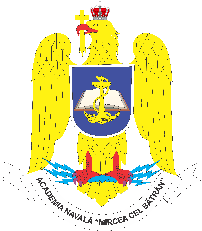 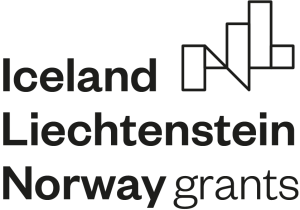 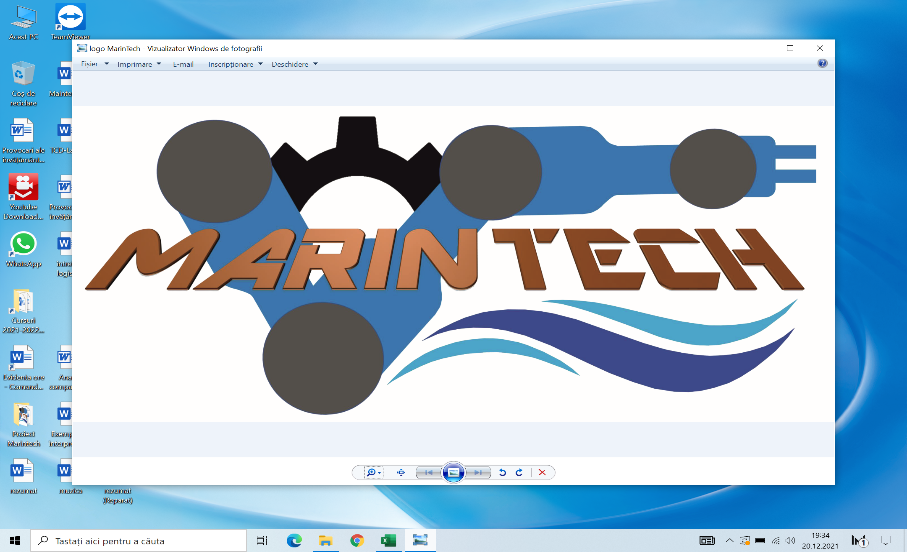 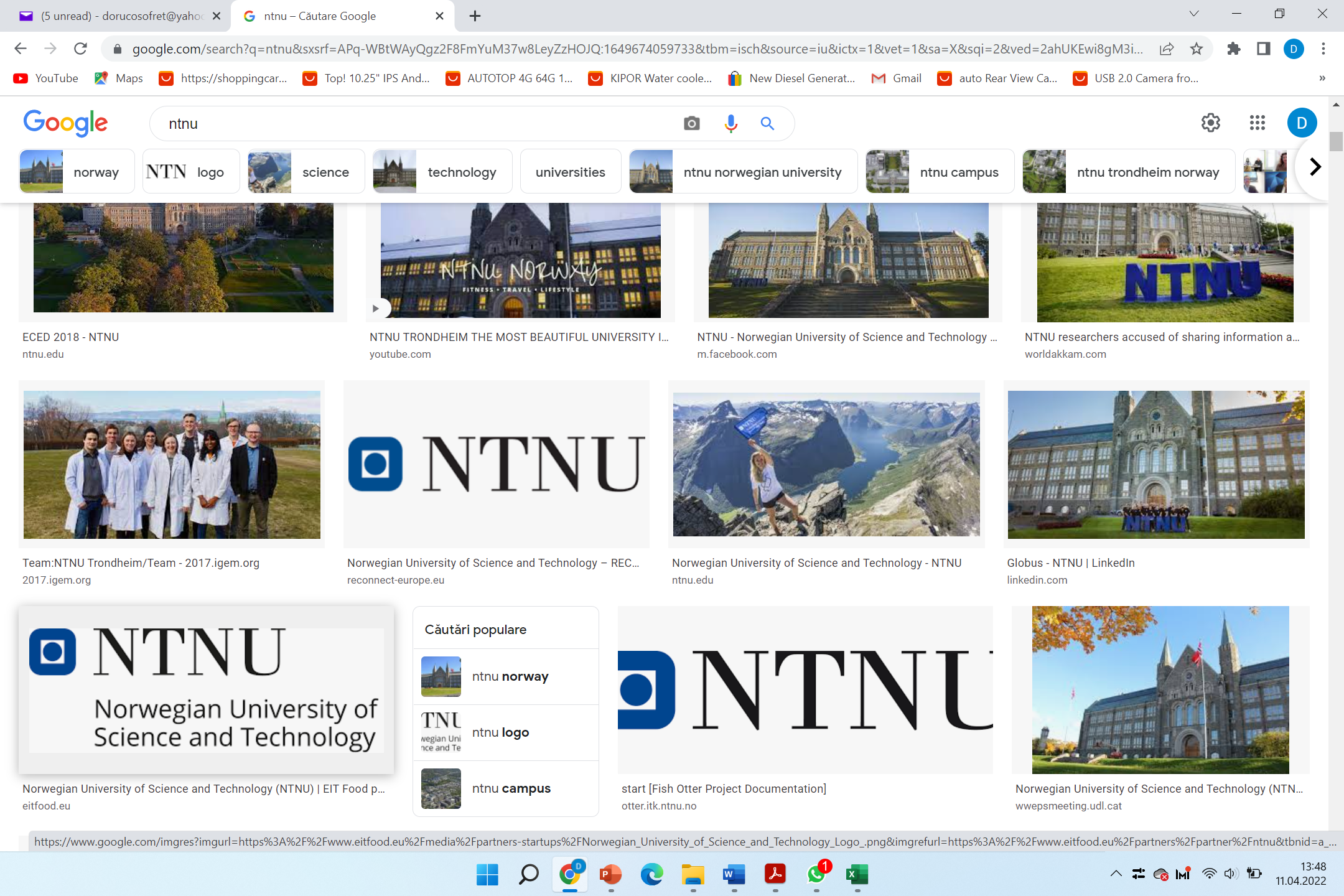 Friday, SEPT 9th   09.00 – 17.00 
Evaluation of the activities:
Lecture: Summary
Discussions – debates, 
 Closing remarks.
Receive certificates
Classroom: A335, main building. 
map https://www.ntnu.edu/map
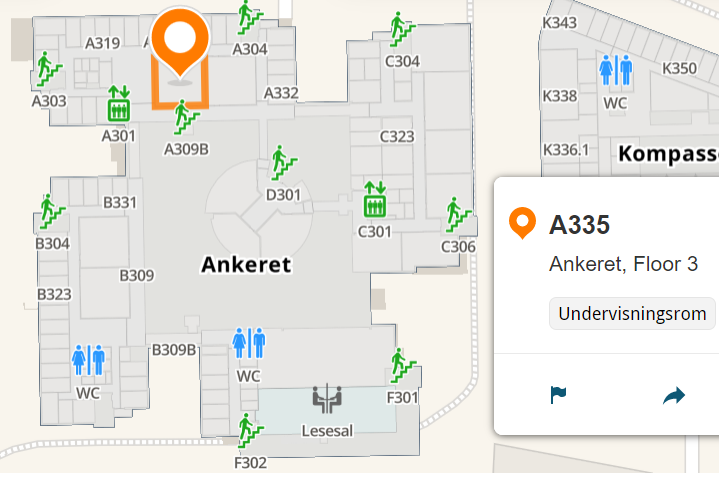